Использование современных педагогических технологий на уроках английского языка
Из опыта работы педагога Царевой И.В.
ГБОУ СОШ №527
С возрастанием роли информации в современном мире все большее и большее место в обучении занимают информационные компьютерные технологии.         Использование ИКТ в учебно-воспитательном процессе помогает интенсифицировать и индивидуализировать обучение, способствует повышению интереса к предмету.      ИКТ заняли прочное место в процессе обучения. Я широко применяю различные презентации, обучающие программы и  Интернет – ресурсы, на каждом уроке использую интерактивную доску в качестве наглядно-иллюстративного метода, как грамматический тренажер и тренажер навыков общения, что помогает эффективно вовлекать учащихся в активный процесс познания.
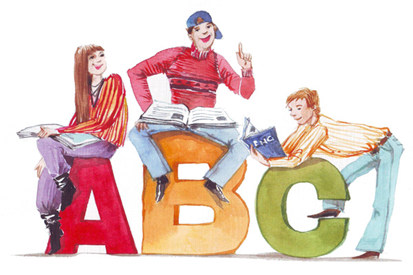 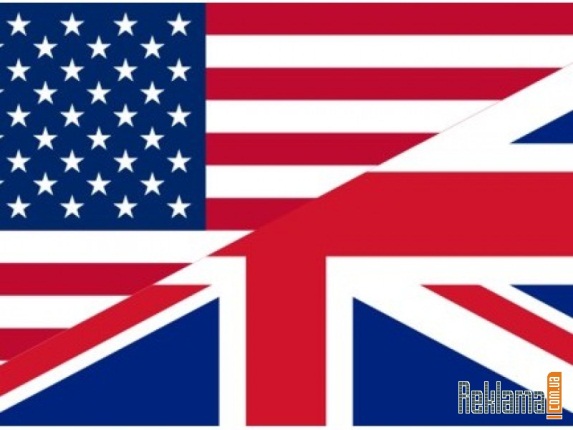 Современные УМК имеют в своем комплекте диски с интерактивными заданиями, много обучающих программ можно найти Интернете. Enjoy_English_2_Enjoy_Listening_and_Playing\start.exe
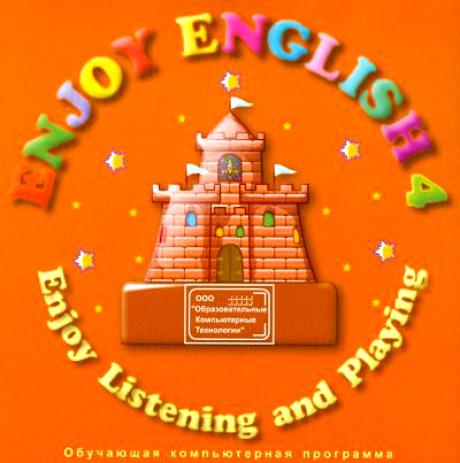 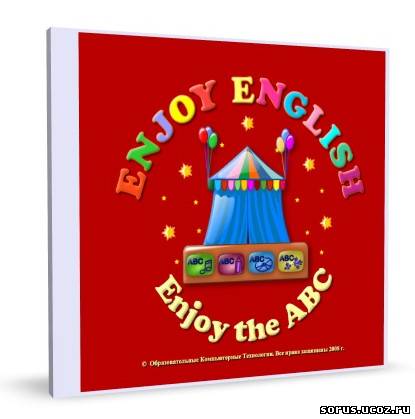 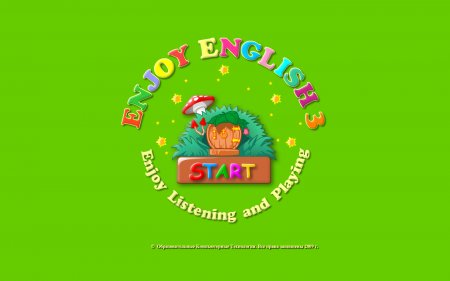 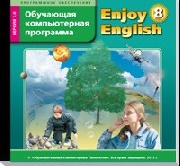 При введении лексического материала мне нравится использовать диски Magic English, которые состоят из двух частей: видео материал и интерактивные игровые задания для закрепления ранее изученного. Мультфильмы привлекают внимание учащихся и облегчают запоминание.
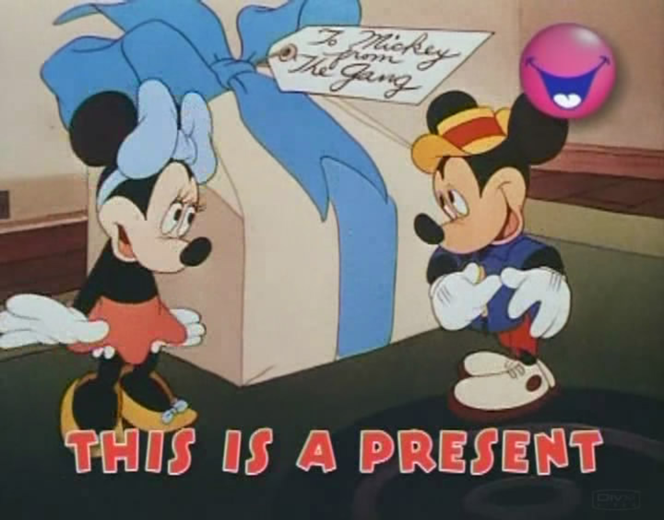 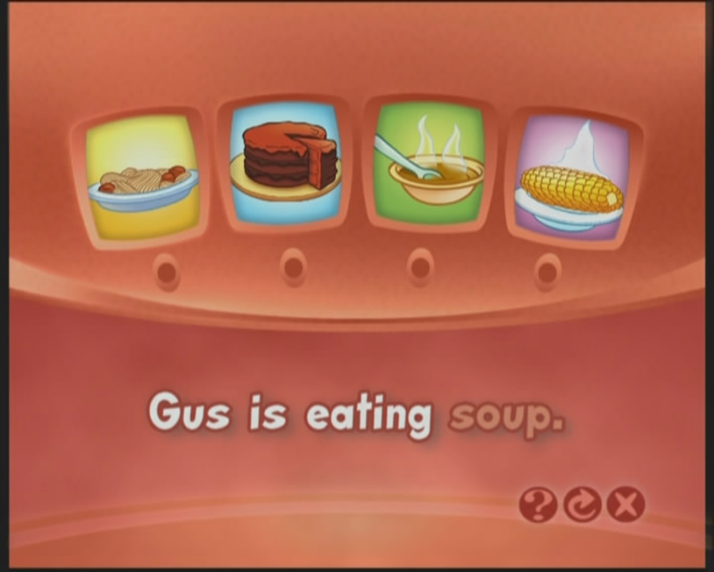 Большим подспорьем мне, как учителю английского языка, в процессе подготовки уроков и интерактивных заданий стали такие сайты как: www.iwb.org.uk, www.teachers.tv. http://www.schoolsworld.tv/http://www.youtube.com/watch?v=eIwjX0IrFM0&list=UUNgkJIrVkgaP6IrDueGQ99A&index=5&feature=plcphttp://funeasyenglisn.com/http://www.creativeeducation.co.uk/videos/http://www.teachfind.com/http://www.englishteachers.ru/http://moi-mummi.ru/index/mu_tv_kanal_quot_inostrannyj_jazyk_quot/0-13      Некоторые из них позволяют выполнять игровые задания on-line, что особенно актуально, если в процессе урока становится понятно, что не все усвоили материал и нужны дополнительные задания для закрепления.
Спасибо за внимание!